Патриотическое воспитаниеподрастающего поколения
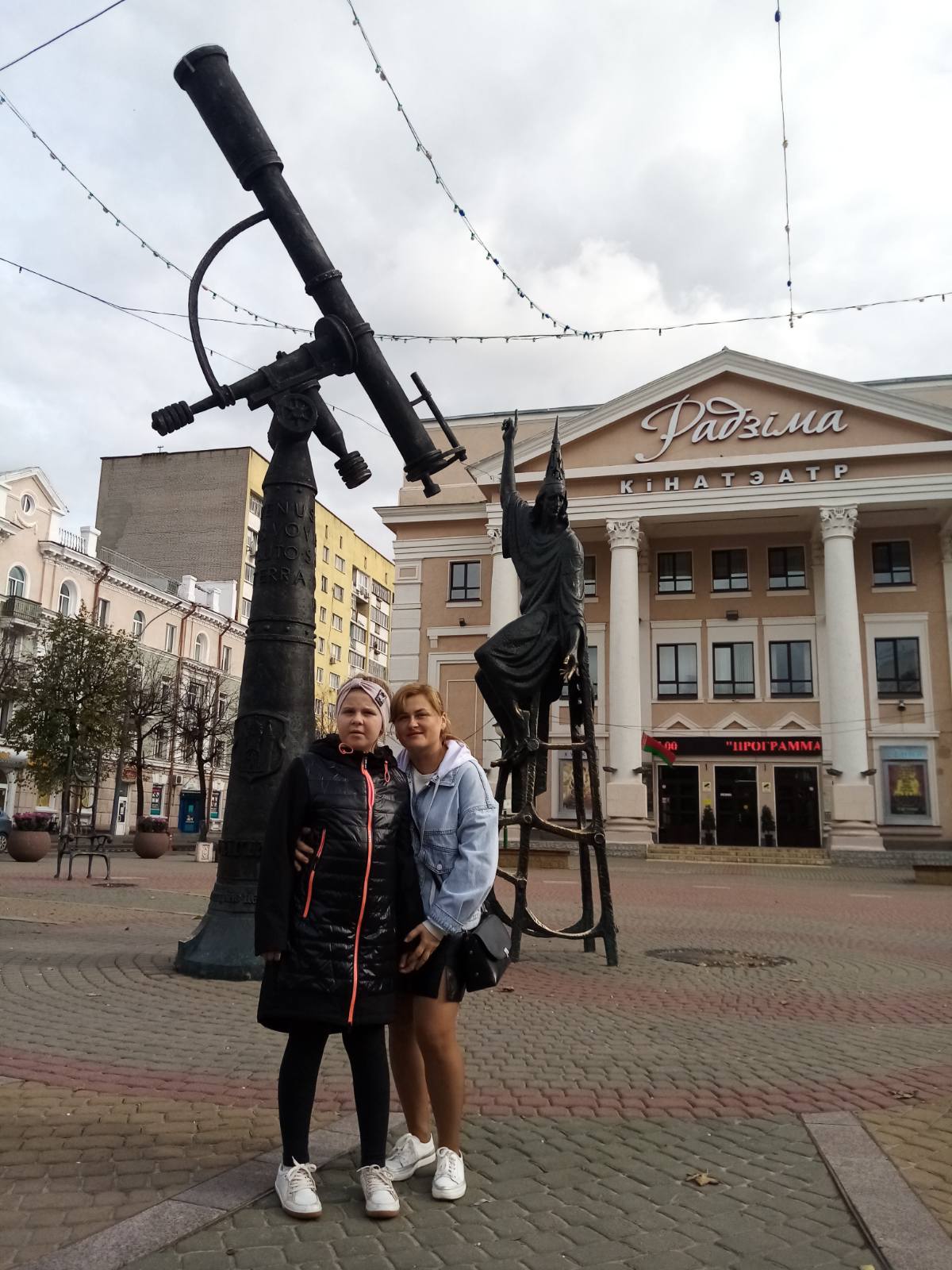 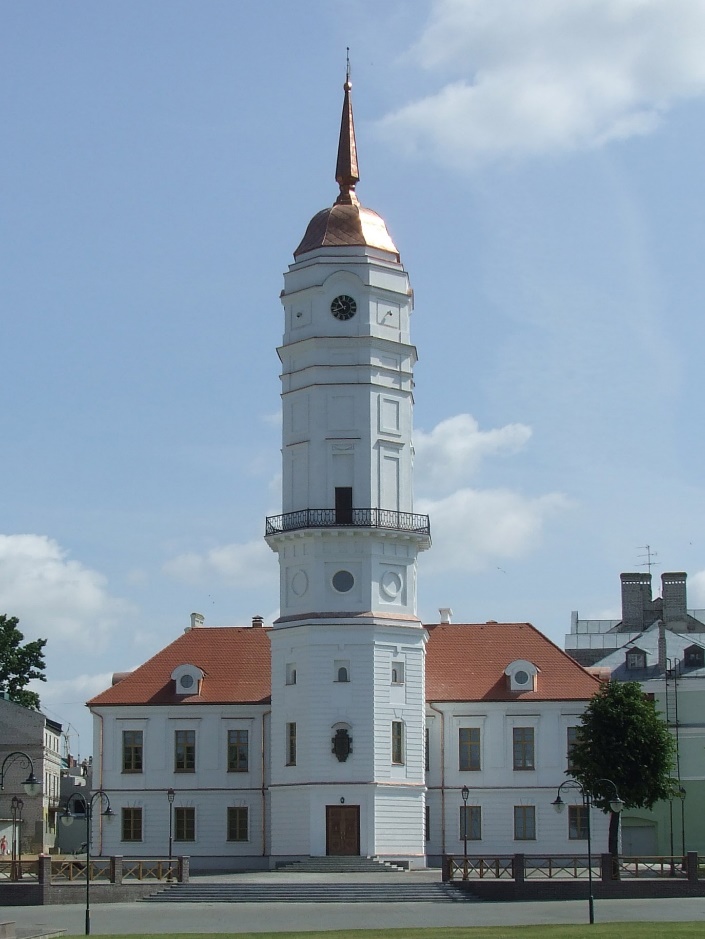 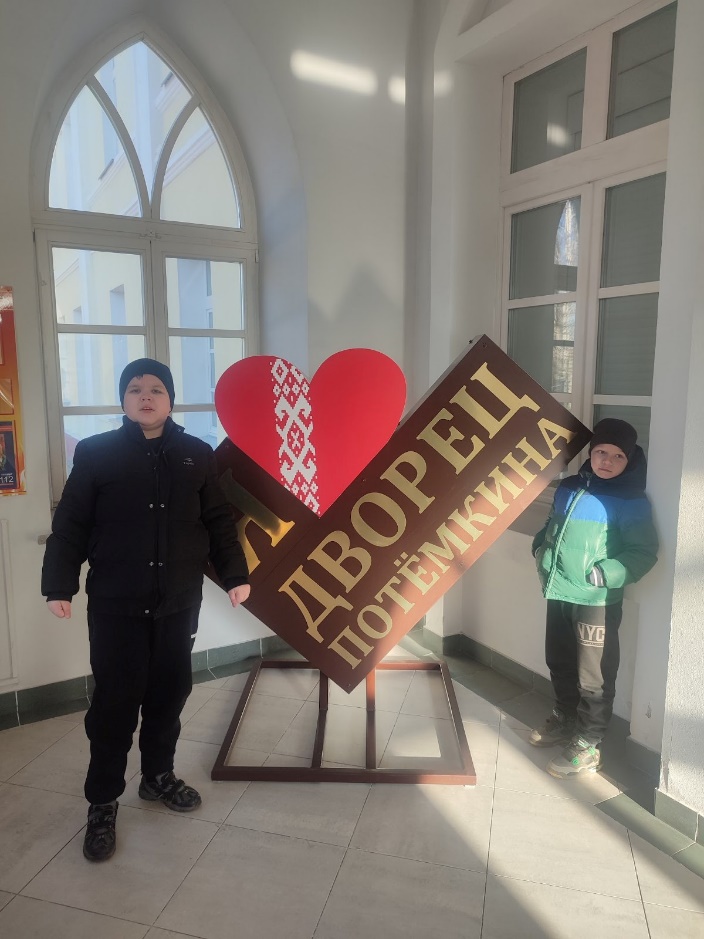 Цикл занятий по патриотическому воспитанию с учащимися класса №1
Тема: «Знаменитые места родного города»Цель: воспитание гражданина, любящего свою Родину, уважающего её национальные традиции, историю, культуру
Задачи: 
- прививать учащимся любовь к своему родному городу, приобщать к патриотизму, гражданственности, национальной общности;
- продолжать знакомить с главными достопримечательностями города Могилева (драматический театр, площадь Славы, музей им П.В. Масленикова) на фотографиях, в иллюстрированных источниках;
- просмотреть документальные видеофильмы об этих достопримечательностях;
- приобщать учащихся и их родителей к посещению знаковых мест города Могилева через беседы, совместные экскурсии, демонстрации семейных фотографий, совместные посещения выставок, театральных постановок;
- развивать целенаправленность внимания, целостность зрительного восприятия;
- воспитывать уважение к главным символам города Могилев, чувство гордости за свою родину.
На учебных занятиях для решения поставленных задач осуществлялись такие виды деятельности, как рассматривание фотографий на компьютере этих объектов в разные времена года; рассматривание иллюстраций в книгах о Беларуси: «Достопримечательности Беларуси», «Мая Радзіма – Беларусь», «Я - гражданин Республики Беларусь»

Просмотр видеофильмов «Драмтеатр – Могилев», «Могилевский художественный музей им. Масленникова», «О могилевском областном художественном музее им. П.В. Масленникова», «Площадь Славы, Могилев».
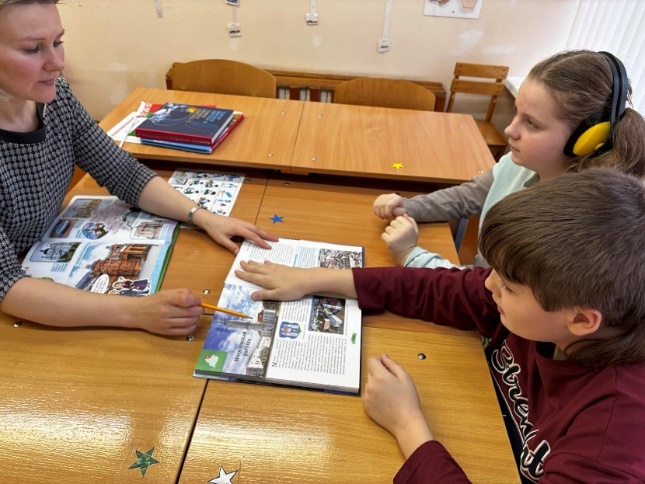 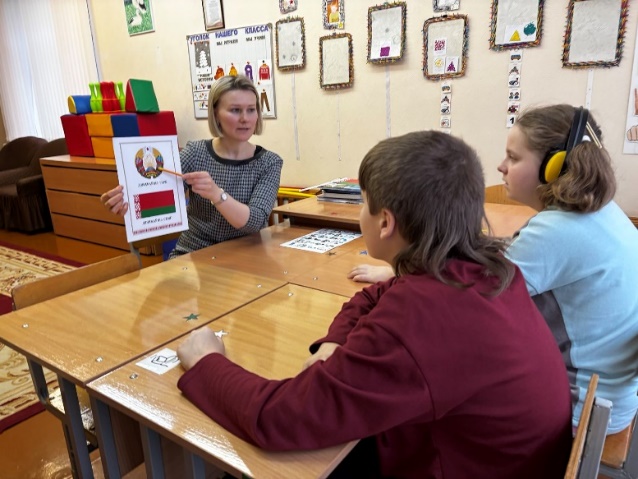 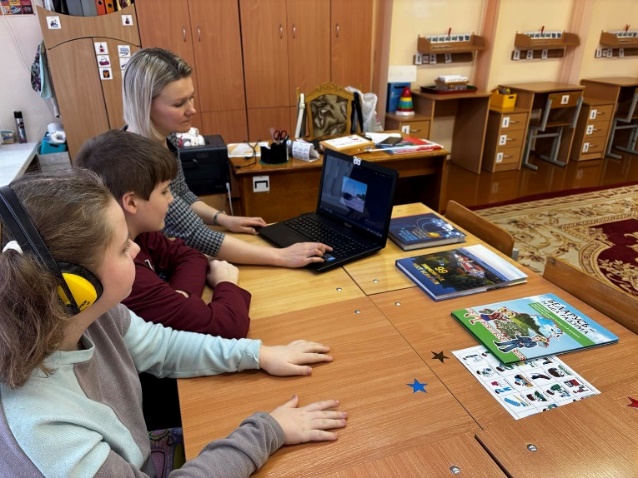 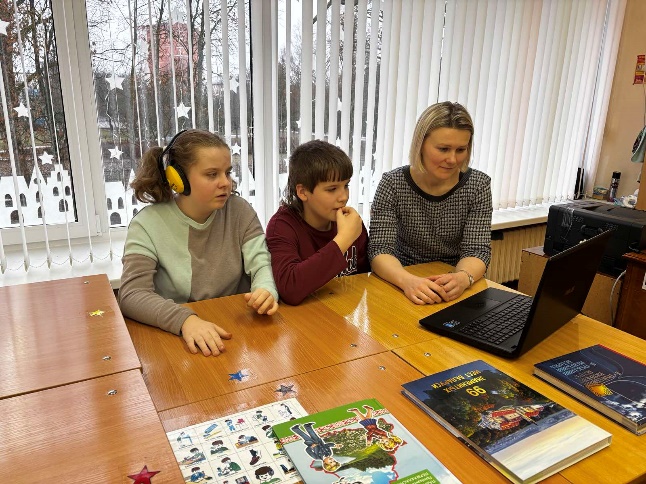 Вовлечение учащихся в продуктивную деятельность по определенной теме позволяет закрепить полученные знания.  Был создан коллаж из изображений мест, которые рассматривались в данном цикле занятий. Дети выбирали необходимые изображения по заданию учителя из нескольких предложенных.
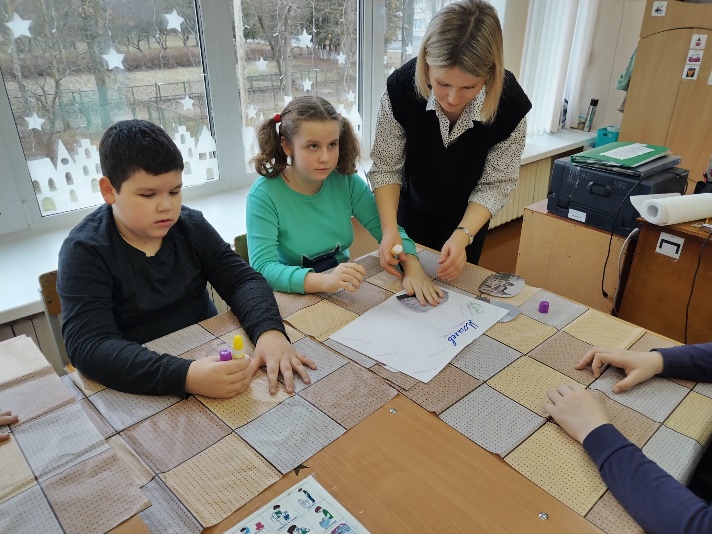 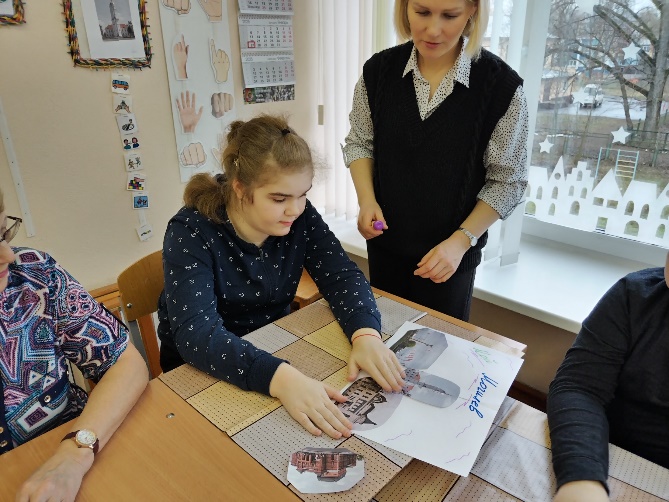 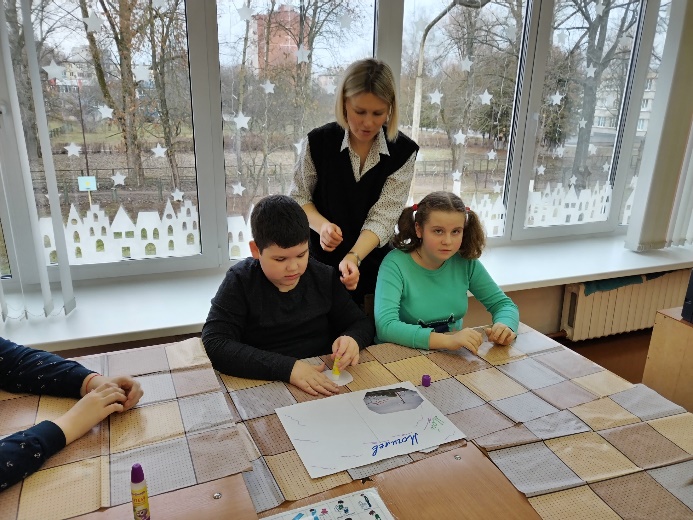 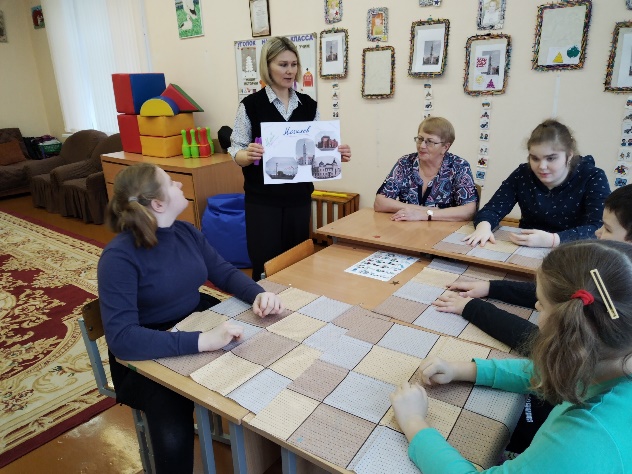 Воспитательное мероприятие во второй половине дня 
на тему «Ратуша – символ города Могилева»
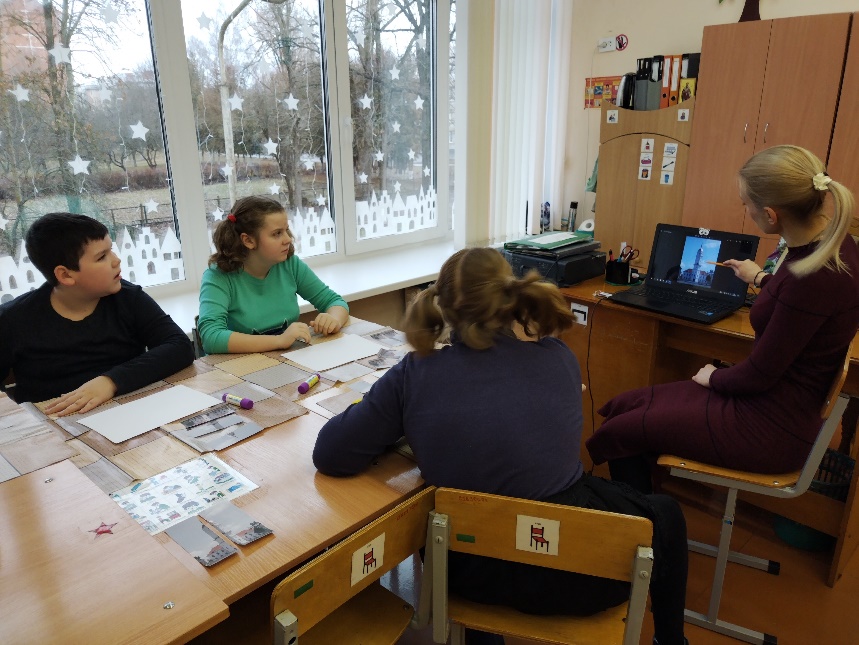 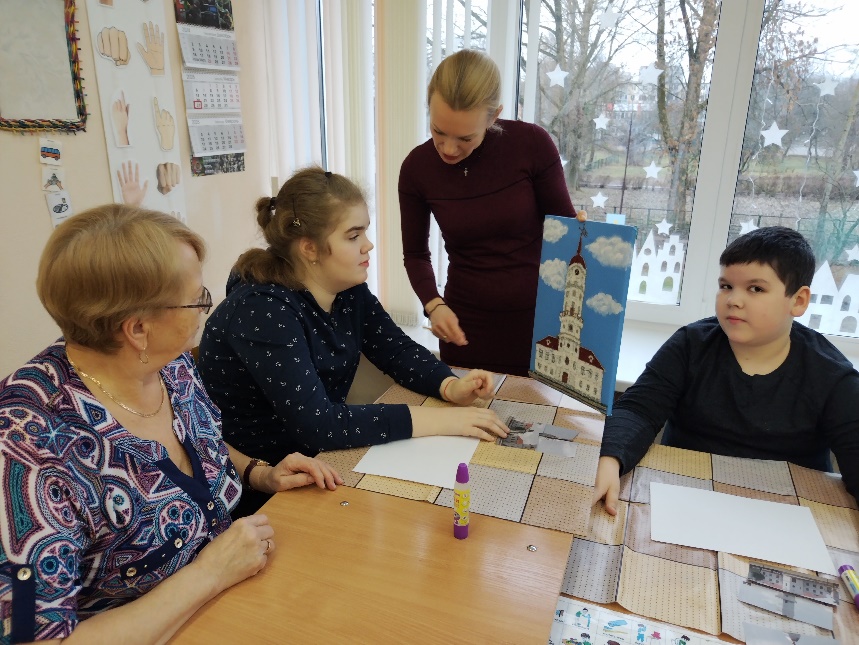 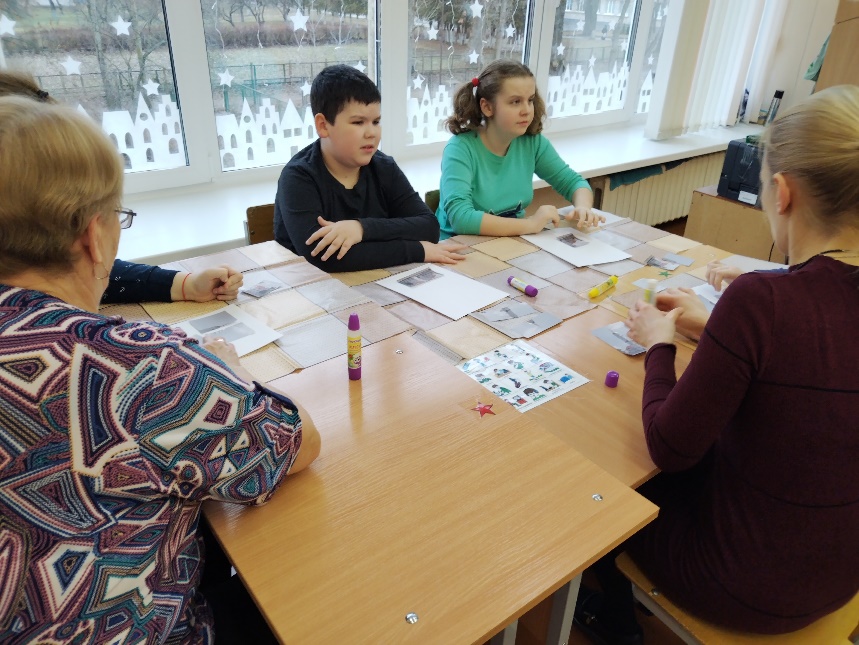 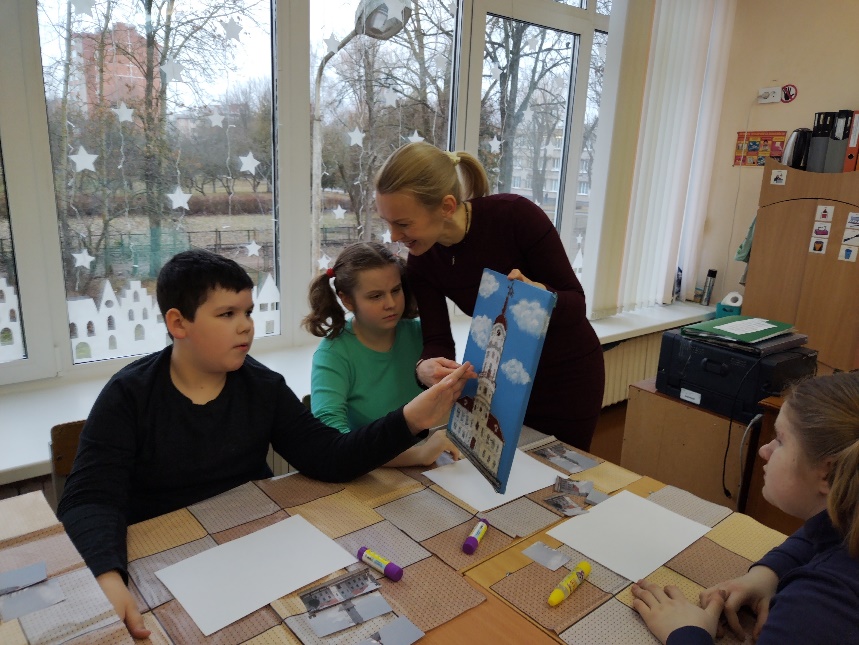 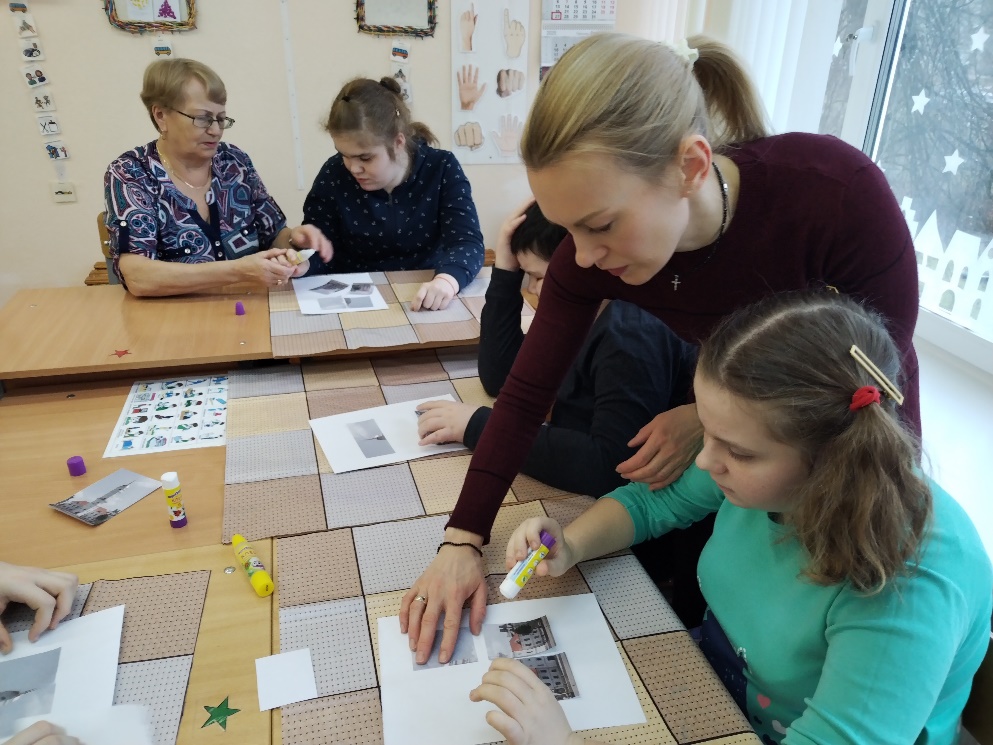 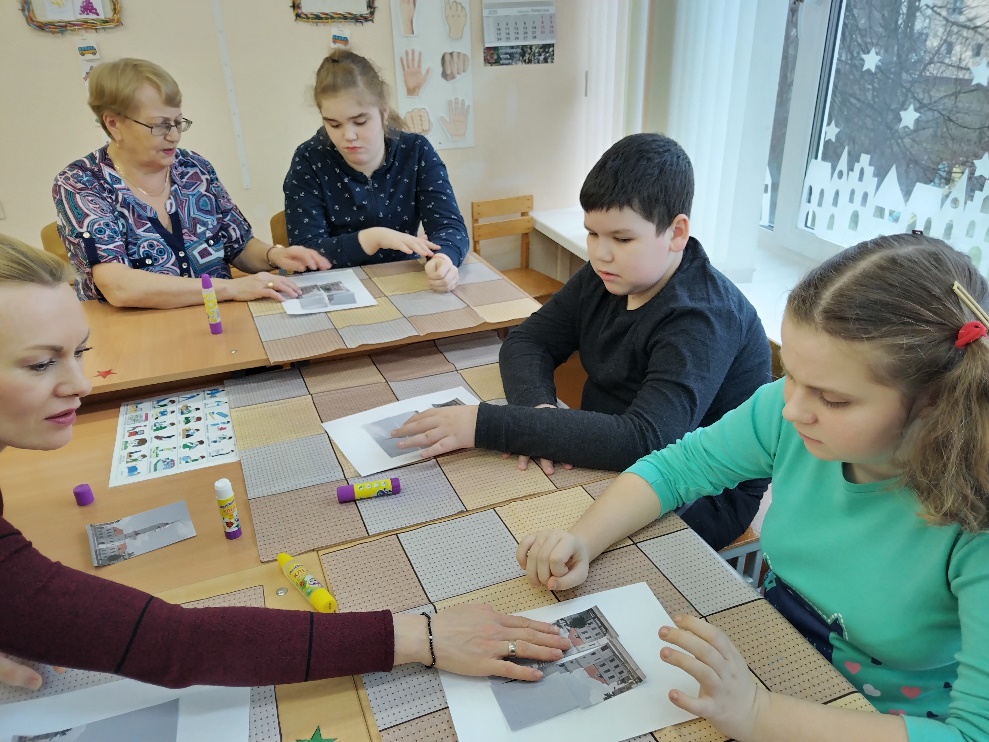 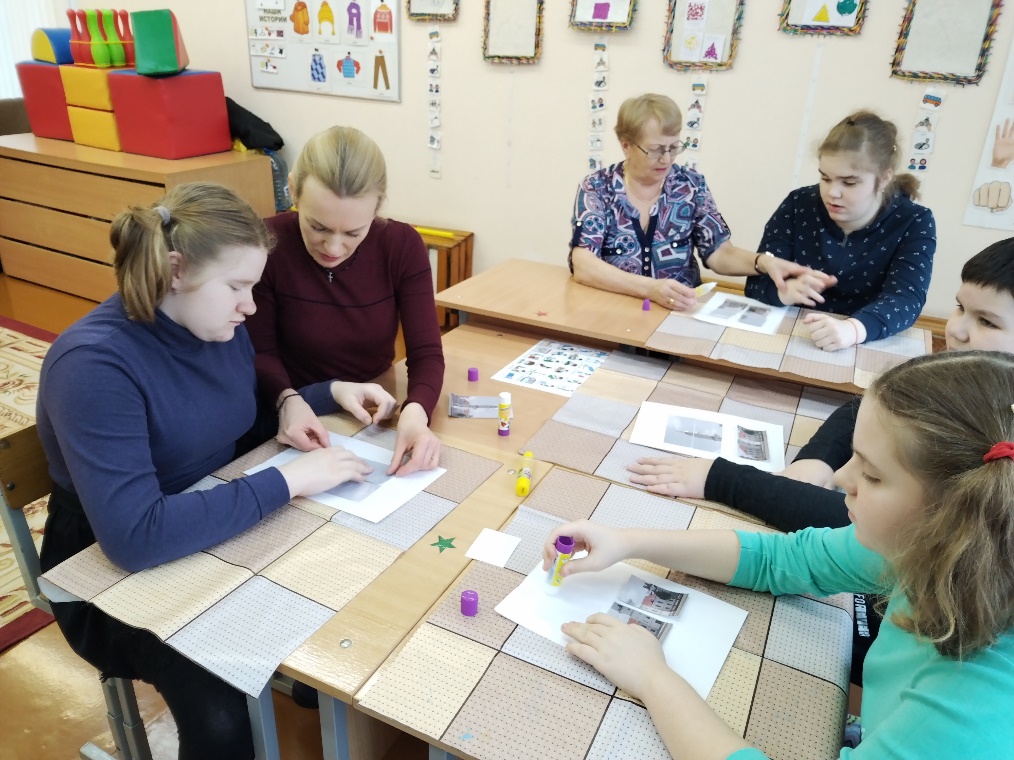 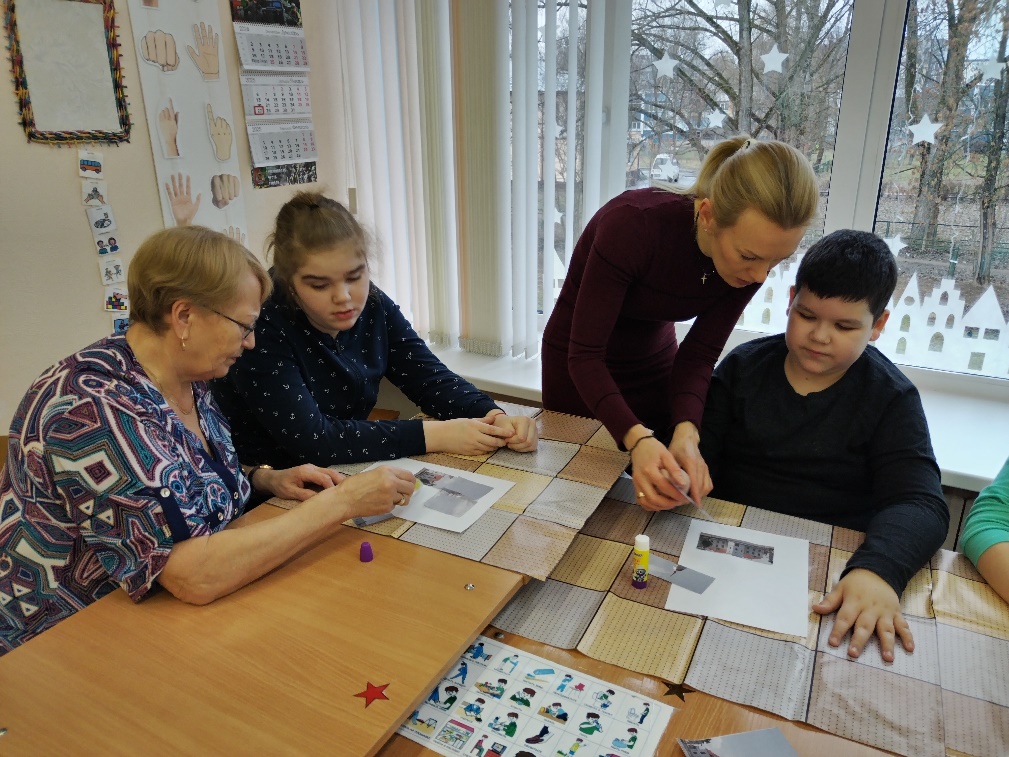 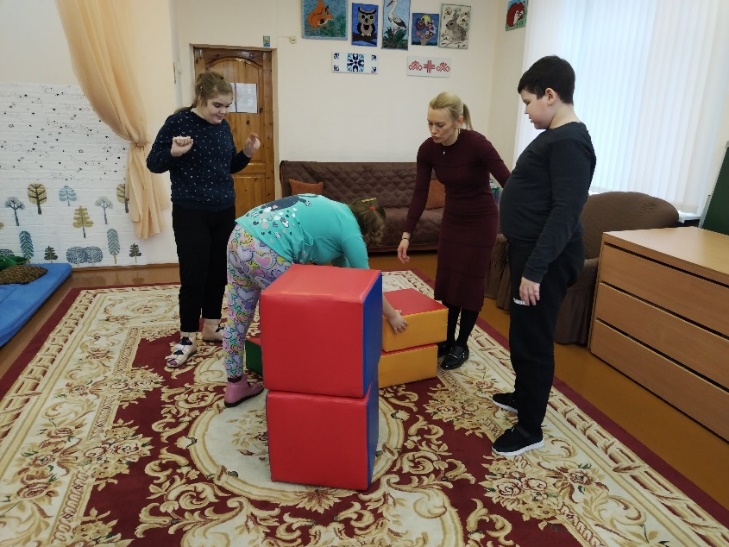 Построение башни 
из мягких модулей «Ратуша»
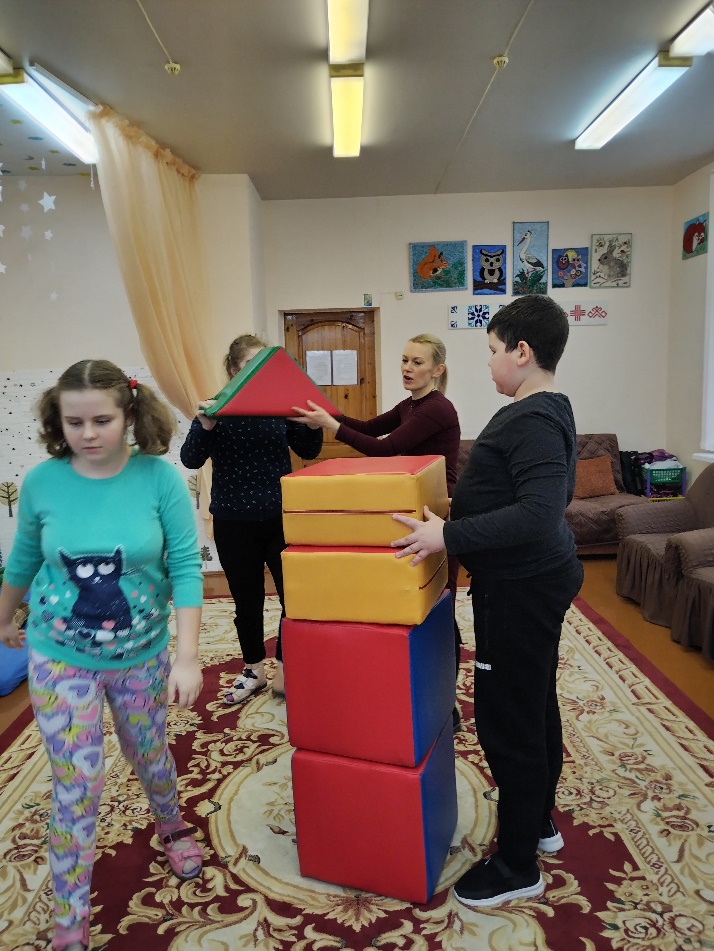 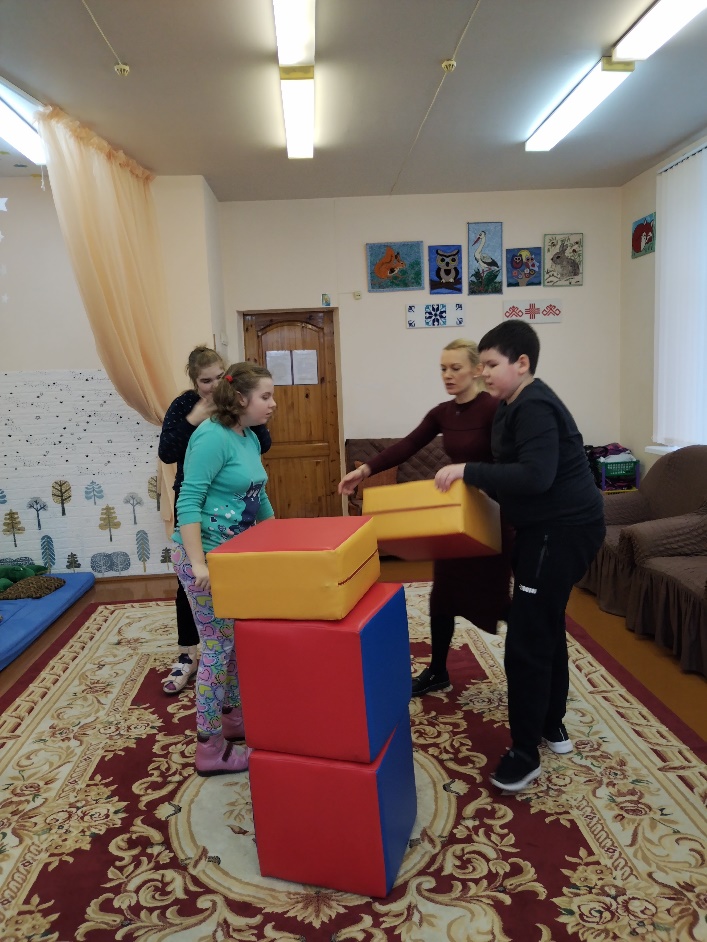 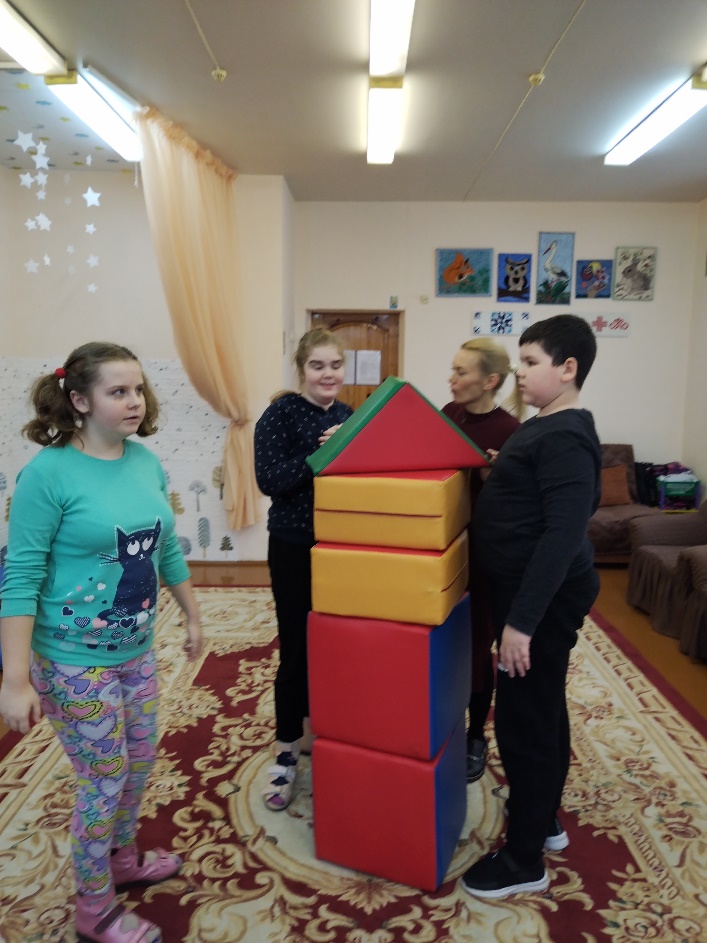 Патриотическое воспитание ребенка в семье – это возможность
 привить самые лучшие нравственно-патриотические качества
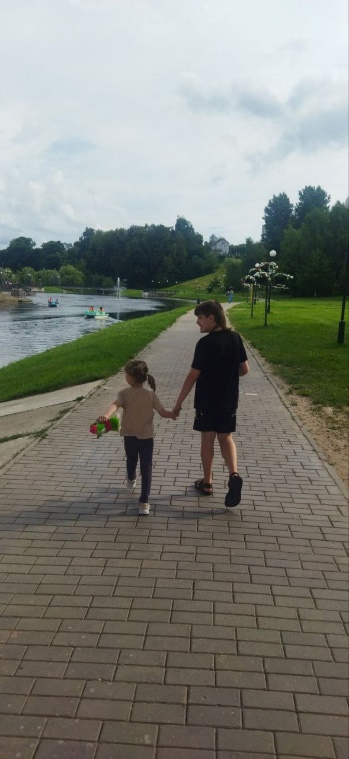 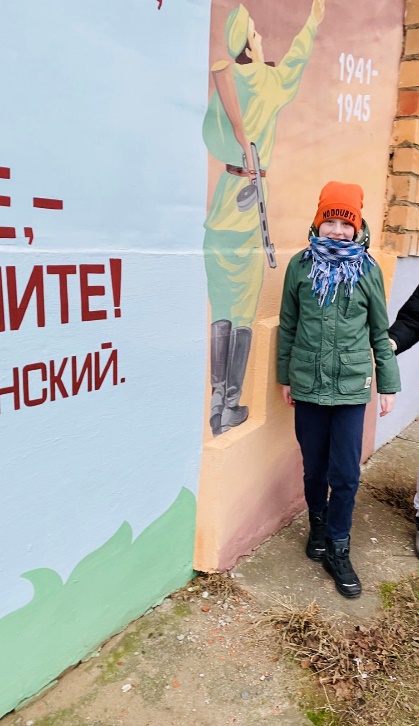 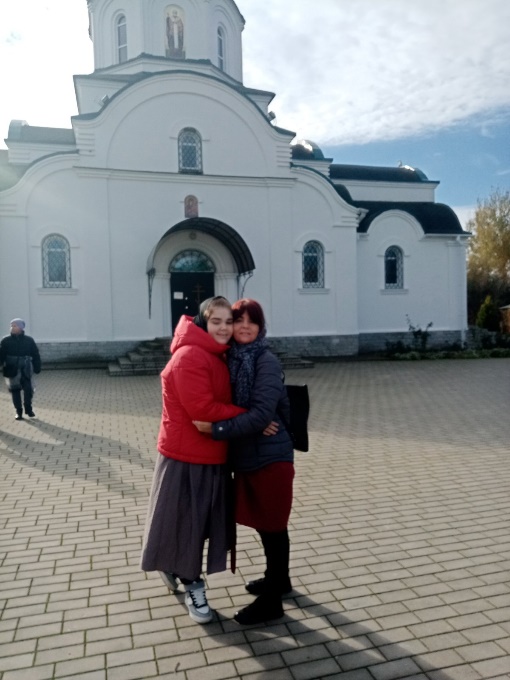 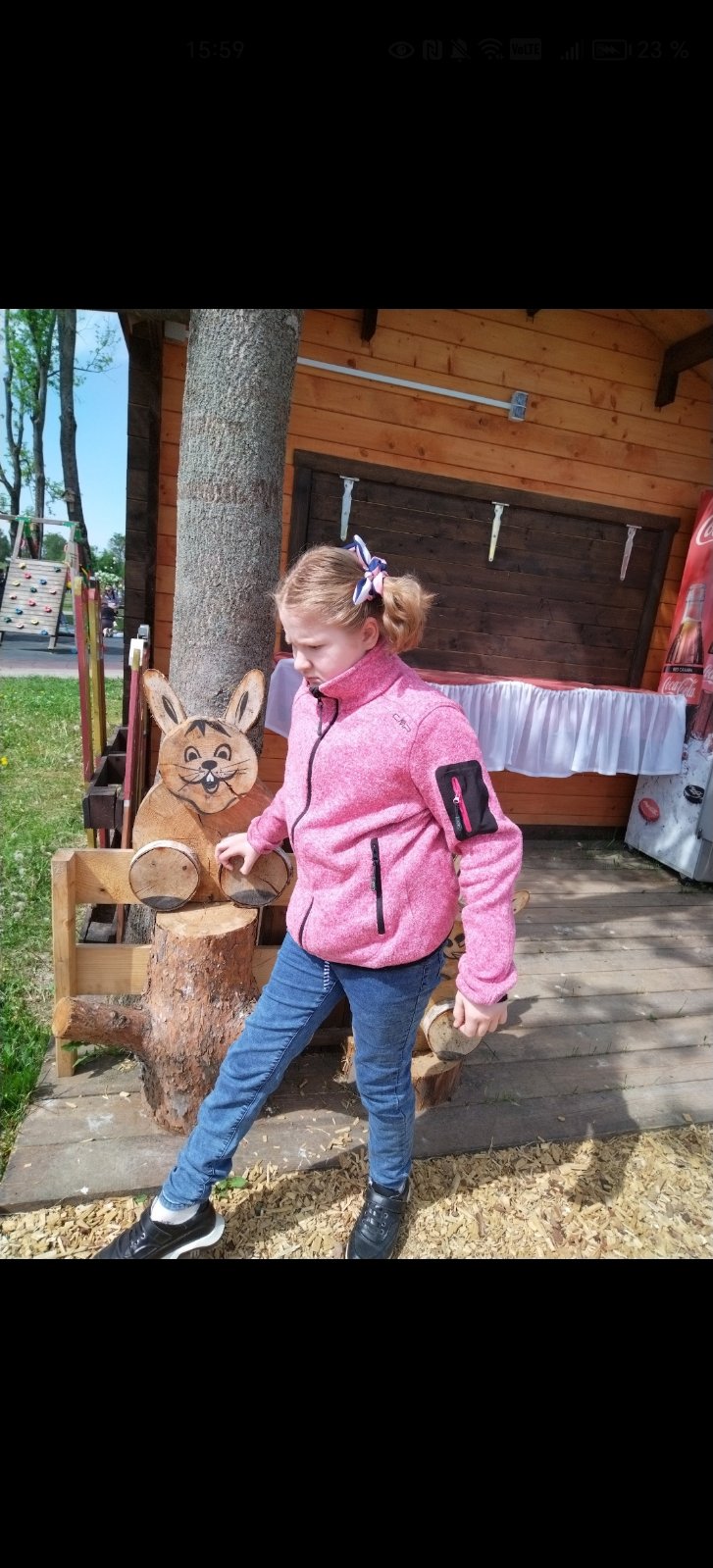 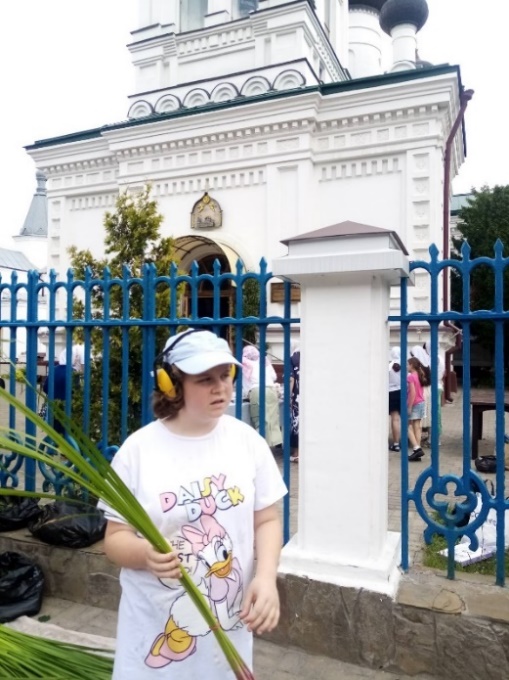 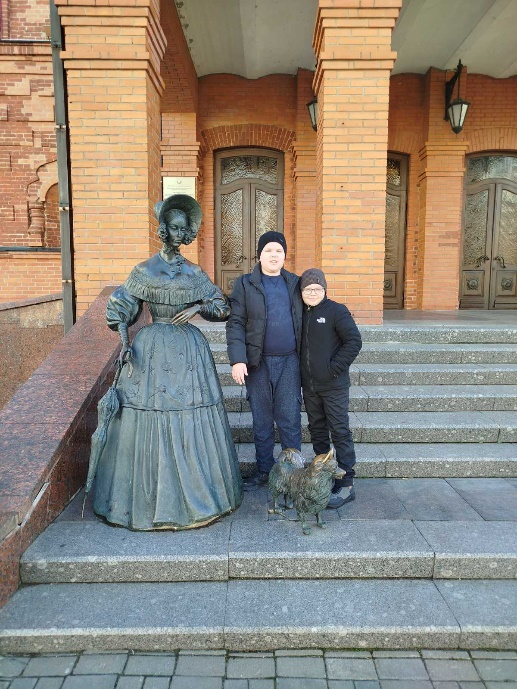